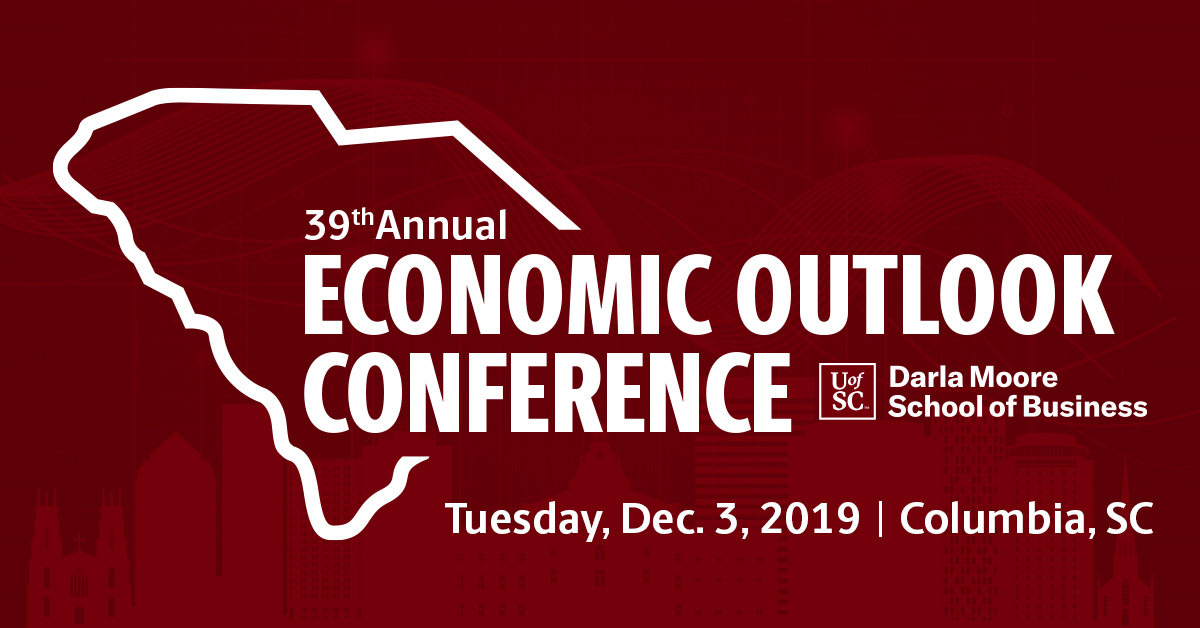 The 2020 South Carolina Economic Outlook
Joseph Von Nessen, Ph.D.
Research Economist
joey.vonnessen@moore.sc.edu
Is a Recession Looming?
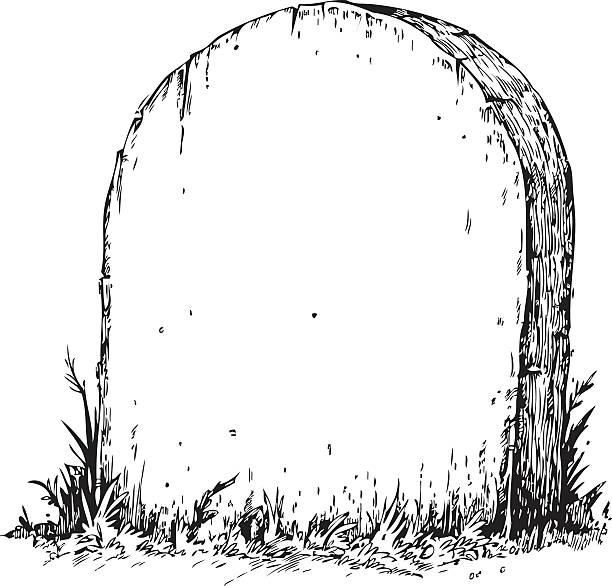 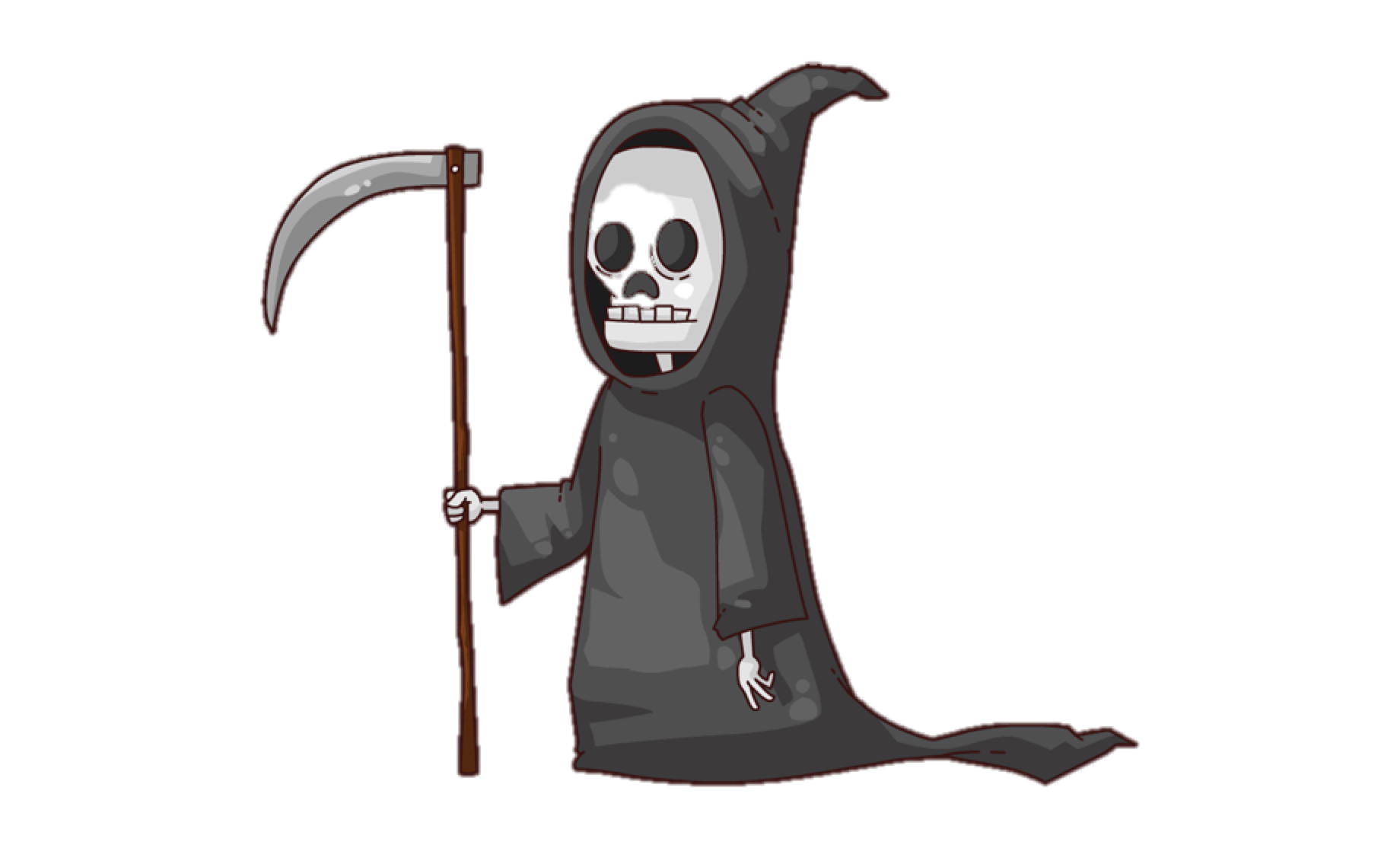 U.S. Expansion
2009-???
What’s New in 2019?
Tariff Effects are Now More Visible
Tax Stimulus Wearing Off
Fed Policy Reversal
U.S. GDP Growth (Annualized)
2.1%
Source: U.S. Bureau of Economic Analysis
U.S. GDP Growth (Annualized)
3.1%
2.1%
2.1%
Source: U.S. Bureau of Economic Analysis
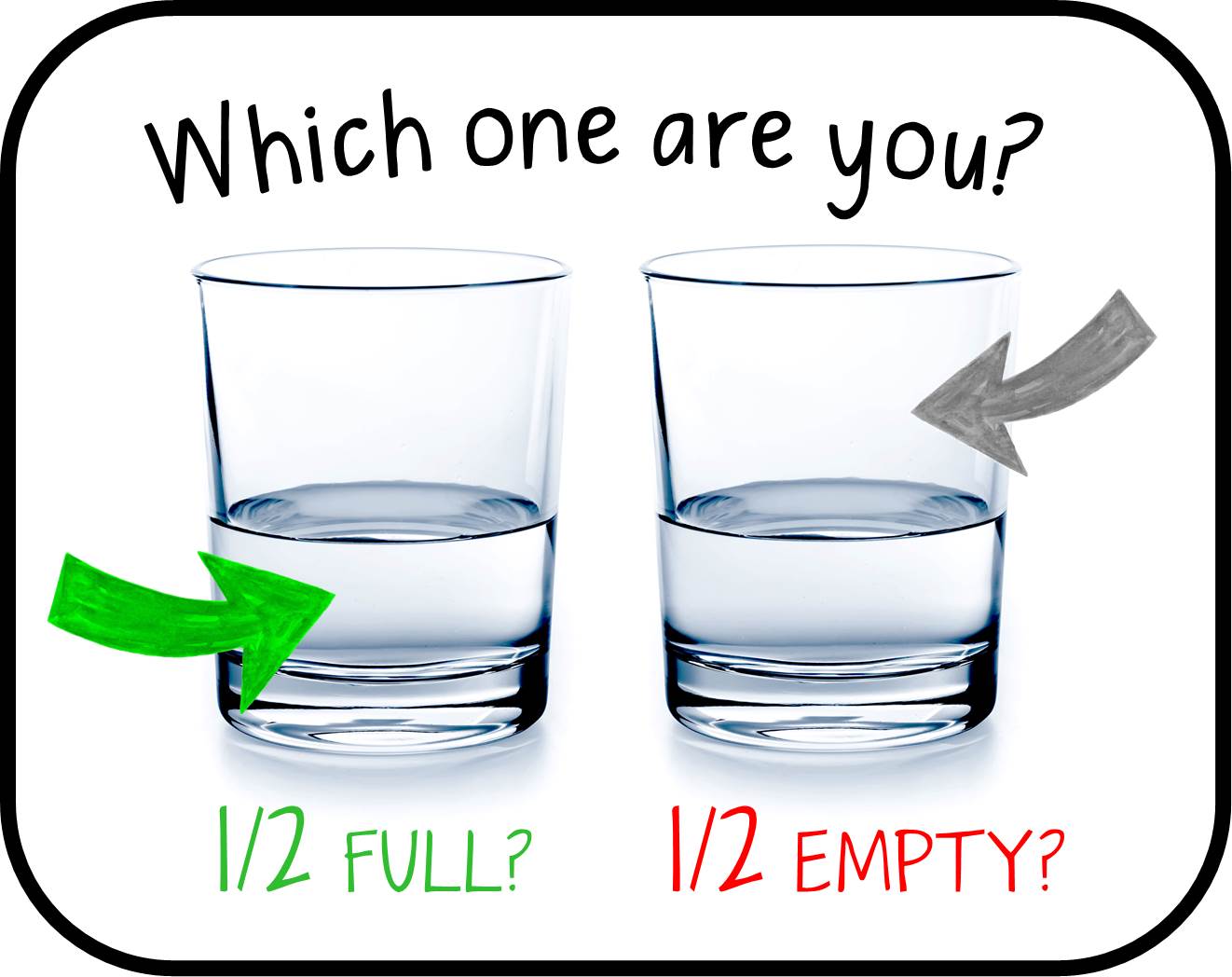 The Trade Talks Persist...
2018 U.S. tariffs
10 percent tariffs on $250 billion of Chinese goods implemented
2018 China retaliates
Duties on $110 billion of U.S. goods
40 percent tariff on U.S. autos
2019 Ongoing Negotiations…
January: Chinese auto tariffs reduced to 15 percent
May: U.S. tariffs increased from 10 percent to 25 percent
October: U.S. delays further tariff increases as a “Phase I trade deal” becomes more likely
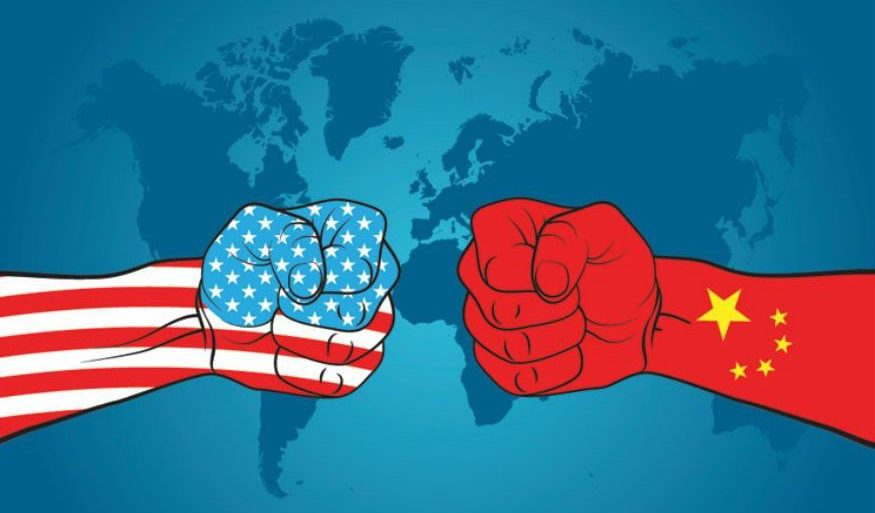 China’s GDP Growth (Annualized)
+6.0%
Source: Trading Economics, November 2019
Eurozone GDP Growth (Annualized)
+0.2%
Source: Trading Economics, November 2019
Germany’s GDP Growth (Annualized)
+0.1%
Source: Trading Economics, November 2019
Institute for Supply Management (ISM) Index
Expanding
Contracting
U.S. Gross Output by Industry
Year/Year Pct. Change
Source: U.S. Bureau of Economic Analysis
Total Employment Growth: U.S. vs. S.C.
YTD (January – September)
Source: U.S. Bureau of Labor Statistics, CES, NSA
U.S. Job Openings Rate vs. Unemployment Rate
U.S. Unemployment Rate: 3.6%
S.C. Unemployment Rate: 2.6%
Source: U.S. Bureau of Labor Statistics, JOLTS SA; CES SA
Average Hourly Earnings of all U.S. Employees
Source: U.S. Bureau of Economic Analysis
U.S. Nominal Wage Growth
Source: U.S. Bureau of Labor Statistics, Sept. 2019, 3-Yr. Rolling Average
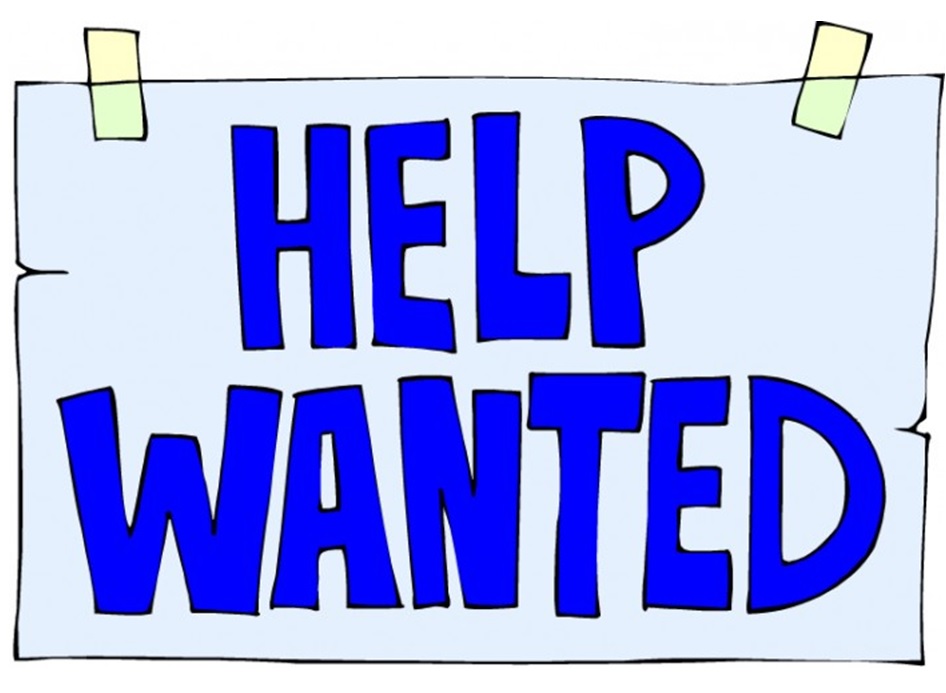 Real Personal Consumption Expenditures
Year/Year Change, in Billions
Source: U.S. Bureau of Economic Analysis
U.S. Consumer Sentiment
Source: University of Michigan
“Small business optimism declines but remains historically high.”
	- NFIB Research Foundation, Sept. 2019
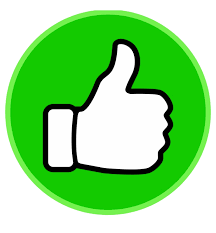 What about South Carolina?
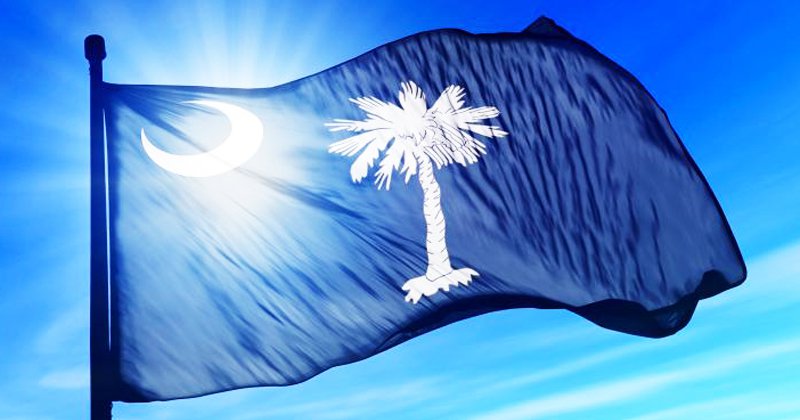 South Carolina Employment Growth
+1.4%
Source: U.S. Bureau of Labor Statistics, CES, NSA (Year/Year Pct. Change)
South Carolina Employment Growth
+1.4%
Source: U.S. Bureau of Labor Statistics, CES, NSA (Year/Year Pct. Change)
S.C. Employment Growth
Source: U.S. Bureau of Labor Statistics, CES, NSA
S.C. Employment Growth
Source: U.S. Bureau of Labor Statistics, CES, NSA
How are auto tariffs affecting manufacturing in South Carolina?
Short-run effects: Increased Costs
Long-run effects: Potential Changes in Global Production Strategies
South Carolina Export Volume (TEUs)
Annual Growth Rate: Rolling 3-month Average
Chinese 40% retaliatory tariffs implemented
Chinese 40% retaliatory tariffs (temporarily?) suspended
Source: South Carolina Ports Authority; October 2019
South Carolina Cargo Volume (TEUs)
Annual Growth Rate: Rolling 3-month Average
Source: South Carolina Ports Authority; October 2019
Changes in S.C. Manufacturing Trends
Source: U.S. Bureau of Labor Statistics
S.C. Employment Growth
Source: U.S. Bureau of Labor Statistics, CES, NSA
S.C. Construction Employment Growth: 2016-2019
Source: U.S. Bureau of Labor Statistics, CES, NSA
Labor costs
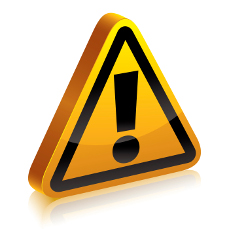 Lumber costs
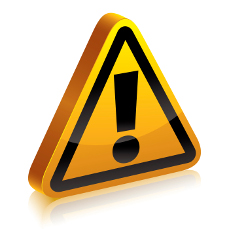 Interest rates
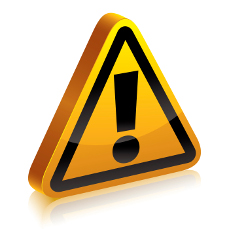 Labor costs
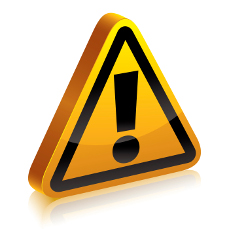 Lumber costs
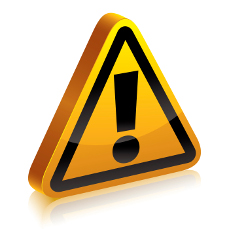 Interest rates
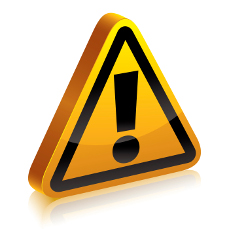 PPI of Lumber and Wood Products (NSA)
+17%
Source: U.S. Bureau of Labor Statistics
30-Year Fixed Mortgage Interest Rates
FHFA House Price Index
Source: Federal Housing Finance Agency
S.C. Avg. Employment Growth: 2018 vs. 2019
Fairfield
12.2 %
Growth > state average
Growth < state average
Employment losses
Source: BLS, Local Area Unemployment Statistics, NSA (Oct)
S.C. Outlook for 2020: Unemployment Rate
Source: Division of Research, Darla Moore School of Business
S.C. Outlook for 2020: Employment Growth
Source: Division of Research, Darla Moore School of Business
S.C. Outlook for 2020: Total Personal Income Growth
Source: Division of Research, Darla Moore School of Business
The Bottom Line
Slower growth in 2020 for South Carolina, but no current expectations for a recession
South Carolina’s economy remains resilient despite trade shocks
Labor shortage will likely be a bottleneck for growth
Lower employment gains, higher wage growth anticipated
Thank You!